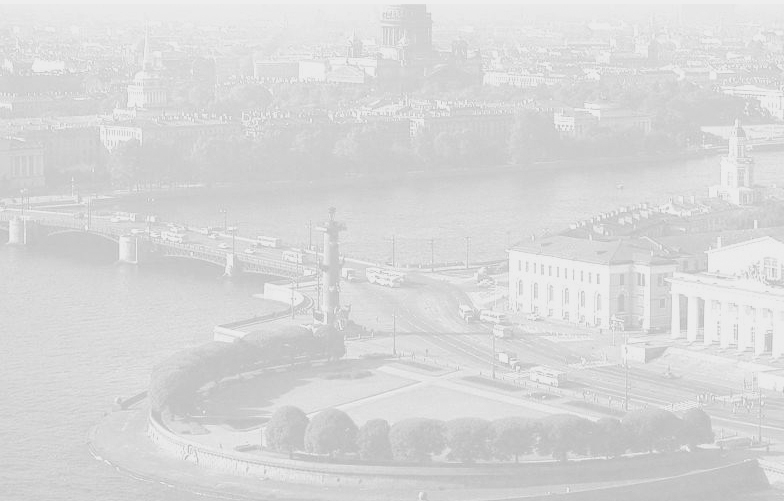 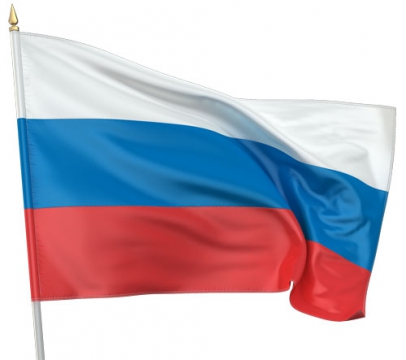 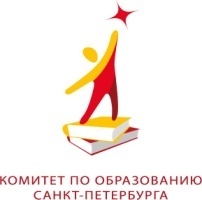 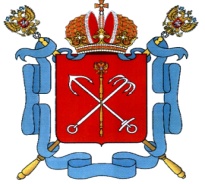 Об организации детской  летней оздоровительной кампании  в 
Санкт-Петербурге в 2016 году
Начальник отдела по организации отдыха и оздоровления детей и молодежи 
Комитета по образованию 
Елена Борисовна Спасская
1
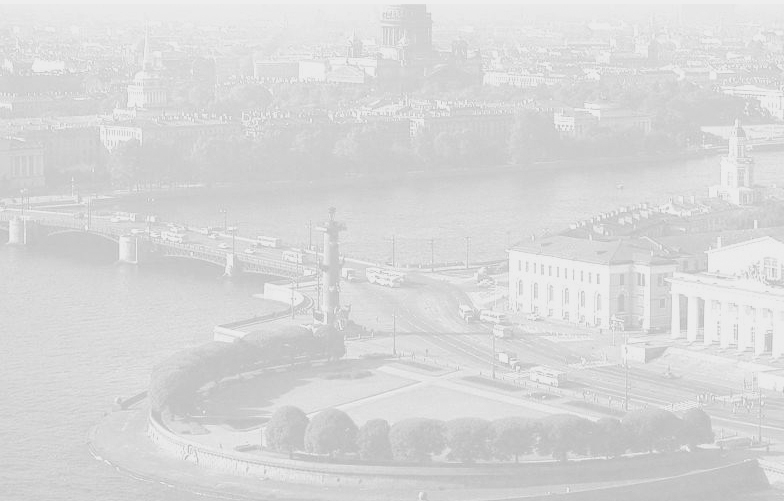 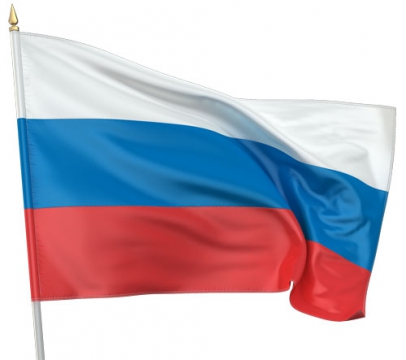 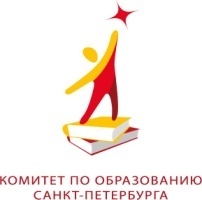 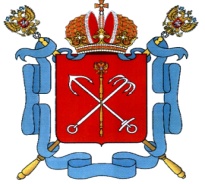 Объем финансирования, выделяемого на предоставление меры социальной поддержки в сфере детского отдыха
тыс.руб
Региональный бюджет
Федеральный бюджет
2015 год
2013 год
2014 год
2016 год
2
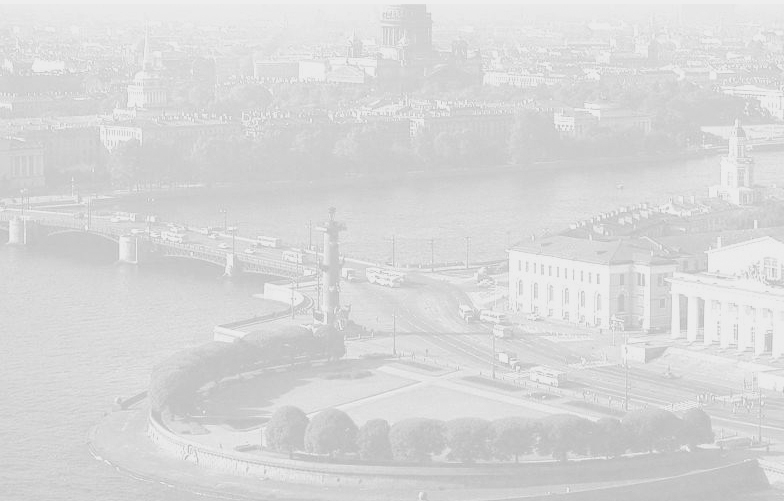 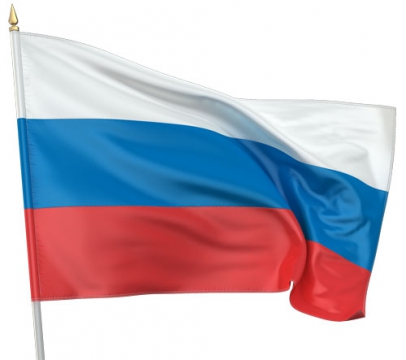 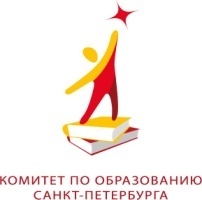 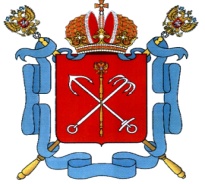 Количество квот путевок в детские оздоровительные учреждения
тыс.шт.
2015 год
2013 год
2014 год
2016 год
3
Количество квот  по категории «дети работающих граждан
4
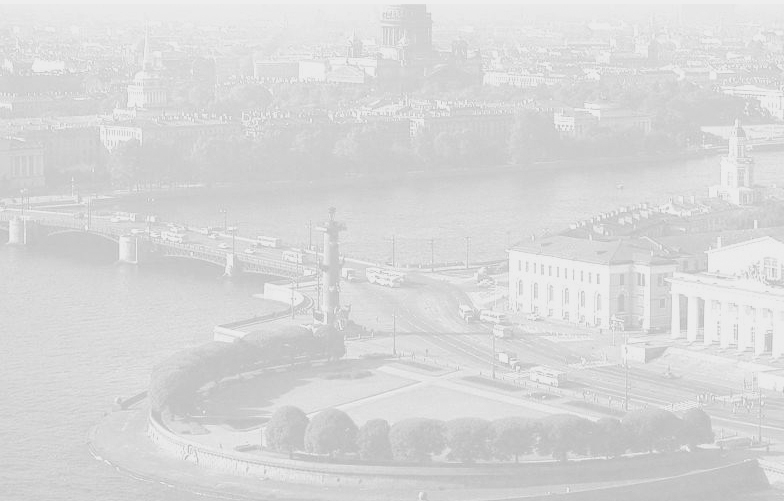 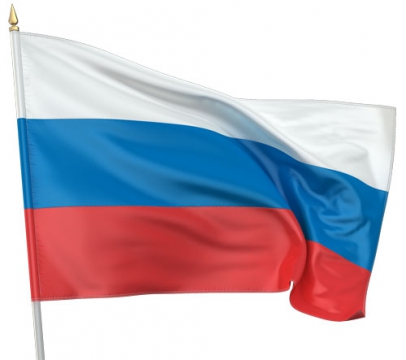 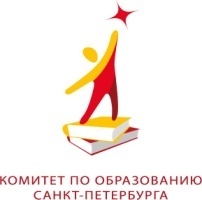 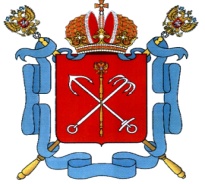 Количество детских оздоровительных лагерей
5
2014 год
2016 год
2015 год
Количество детских оздоровительных лагерей, принимавших детей и молодежь Санкт-Петербурга в период оздоровительной компании
6
Стоимость путевки
руб.
Санкт-Петербурги Ленинградская область
Южная климатическая зона
Для детей, состоящих на учете в ОДН
(особые условия)
2013 год
2014 год
2015 год
2016 год
7
«Индустрия детского отдыха»
Выставка товаров и услуг для детских оздоровительных учреждений;
Ярмарка путевок детских оздоровительных лагерей;
Представление образовательных  программ  для руководителей и специалистов детских оздоровительных учреждений;
Открытый семинар для  организаторов детского отдыха и руководителей детских оздоровительных учреждений всех форм собственности «Стратегические ориентиры развития оздоровительно-образовательного пространства детского лагеря»;
Международная  конференция «Развитие национального детского и молодежного туризма»;
Ярмарка вакансий для детских оздоровительных учреждений;
Фестивальная  программа студенческих педагогических отрядов.
8
«Индустрия детского отдыха»
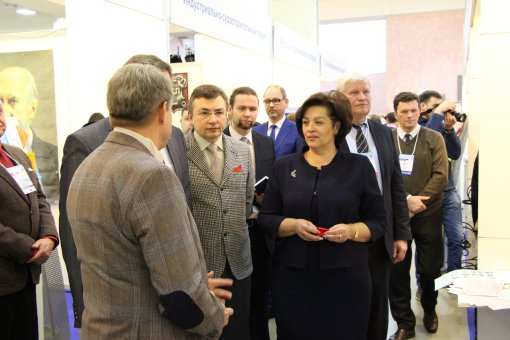 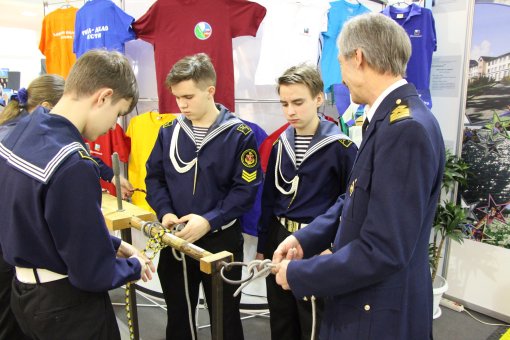 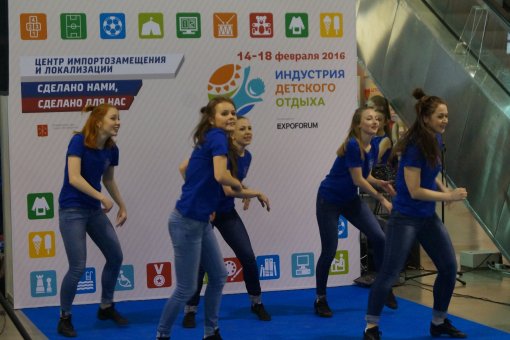 9
СПАСИБО ЗА ВНИМАНИЕ!
10